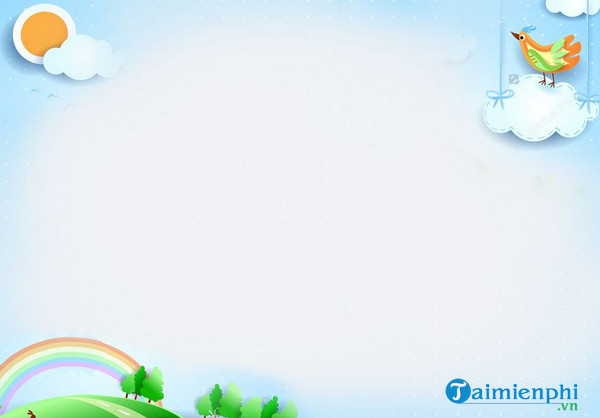 ỦY BAN NHÂN DÂN QUẬN 12
TRƯỜNG THCS PHAN BÔI CHÂU
ĐỊA LÝ 9
GV: NGUYỄN THỊ KIM ANH
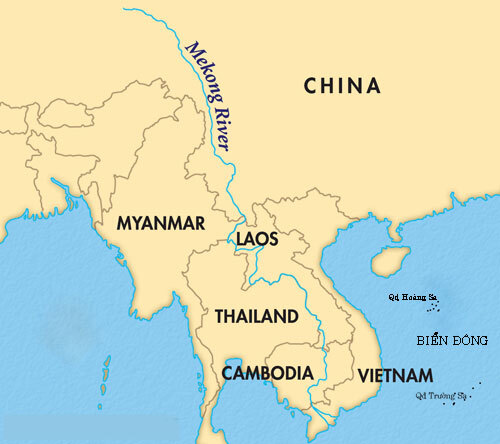 Sông Mê Công chảy qua các quốc gia
Thứ 2 ngày 6 tháng 4 năm 2020
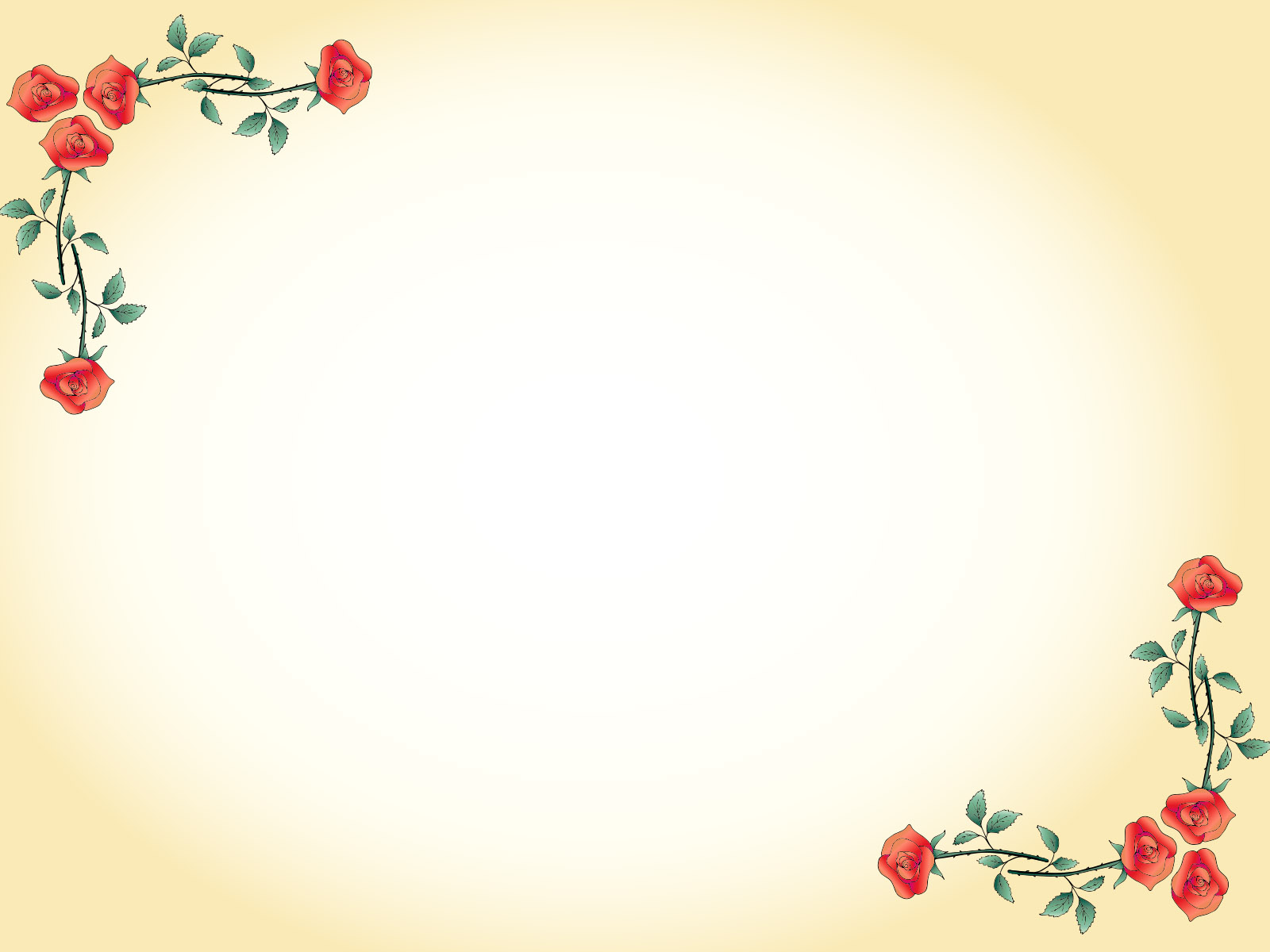 Tiết 40, 41: CHỦ ĐỀ:
VÙNG ĐỒNG BẰNG
SÔNG CỬU LONG (2 TIẾT)
I/ VỊ TRÍ ĐỊA LÝ VÀ GIỚI HẠN LÃNH THỔ
II/ ĐIỀU KIỆN TỰ NHIÊN VÀ TÀI NGUYÊN THIÊN NHIÊN
III/ ĐẶC ĐIỂM DÂN CƯ, XÃ HỘI
IV/ TÌNH HÌNH PHÁT TRIỂN KINH TẾ
V/ CÁC TRUNG TÂM KINH TẾ
CHỦ ĐỀ: VÙNG ĐỒNG BẰNG SÔNG CỬU LONG
I/ VỊ TRÍ ĐỊA LÝ VÀ GIỚI HẠN LÃNH THỔ
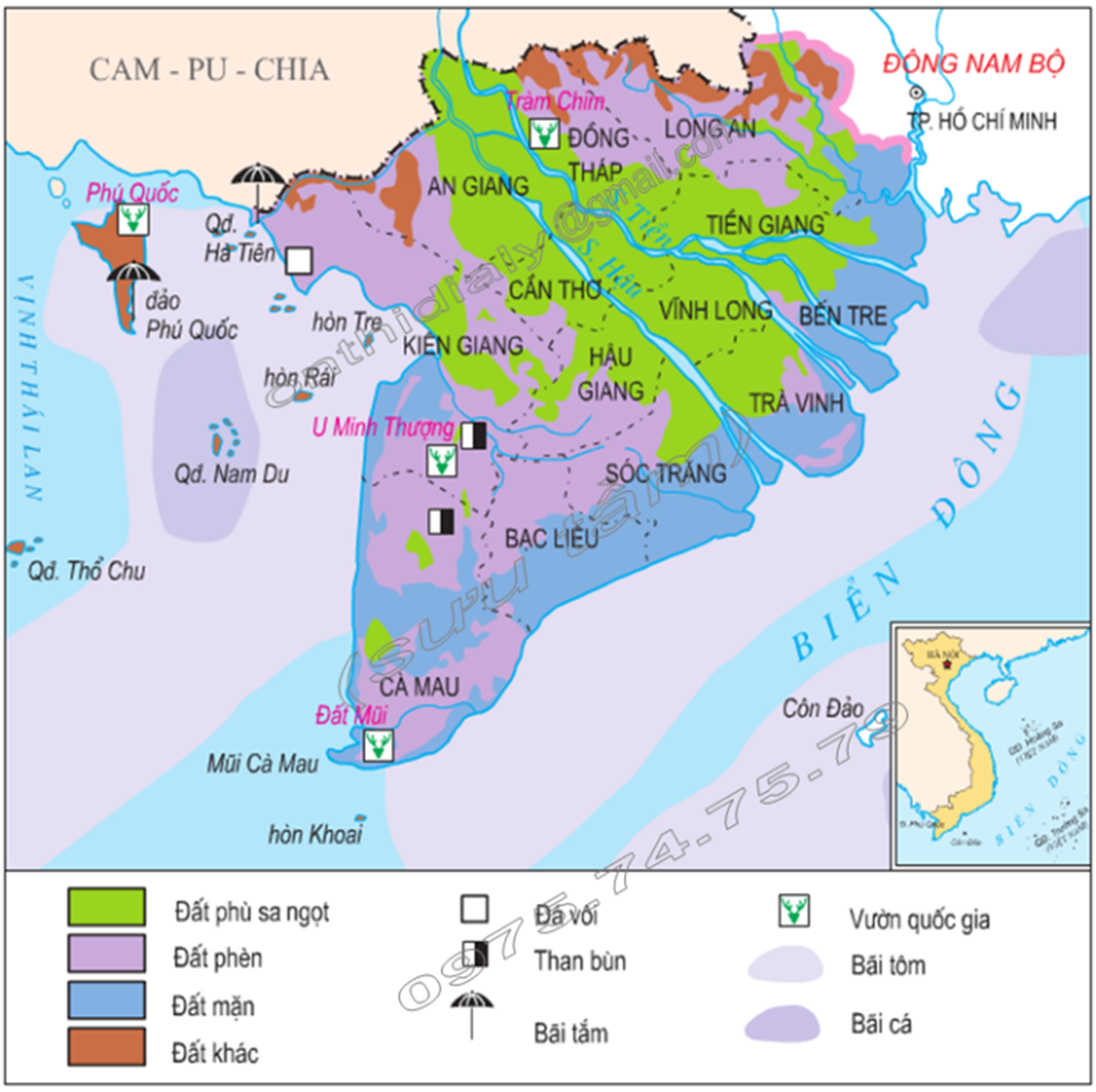 -Giới hạn:
+Bắc giáp Campuchia
+Đông giáp Đông Nam Bộ
+Tây nam giáp Vịnh Thái Lan
+Đông nam giáp biển Đông
Xác định vị trí giới hạn và kể tên các tỉnh thành phố của vùng đồng bằng sông Cửu Long?
Hình 35.1 Lược đồ tự nhiên vùng Đồng bằng sông Cửu Long
CHỦ ĐỀ: VÙNG ĐỒNG BẰNG SÔNG CỬU LONG
Em có nhận xét gì về diện tích và dân số của vùng đồng bằng sông Cửu Long so với các vùng kinh tế khác?
I/ VỊ TRÍ ĐỊA LÝ VÀ GIỚI HẠN LÃNH THỔ
CHỦ ĐỀ: VÙNG ĐỒNG BẰNG SÔNG CỬU LONG
I/ VỊ TRÍ ĐỊA LÝ VÀ GIỚI HẠN LÃNH THỔ
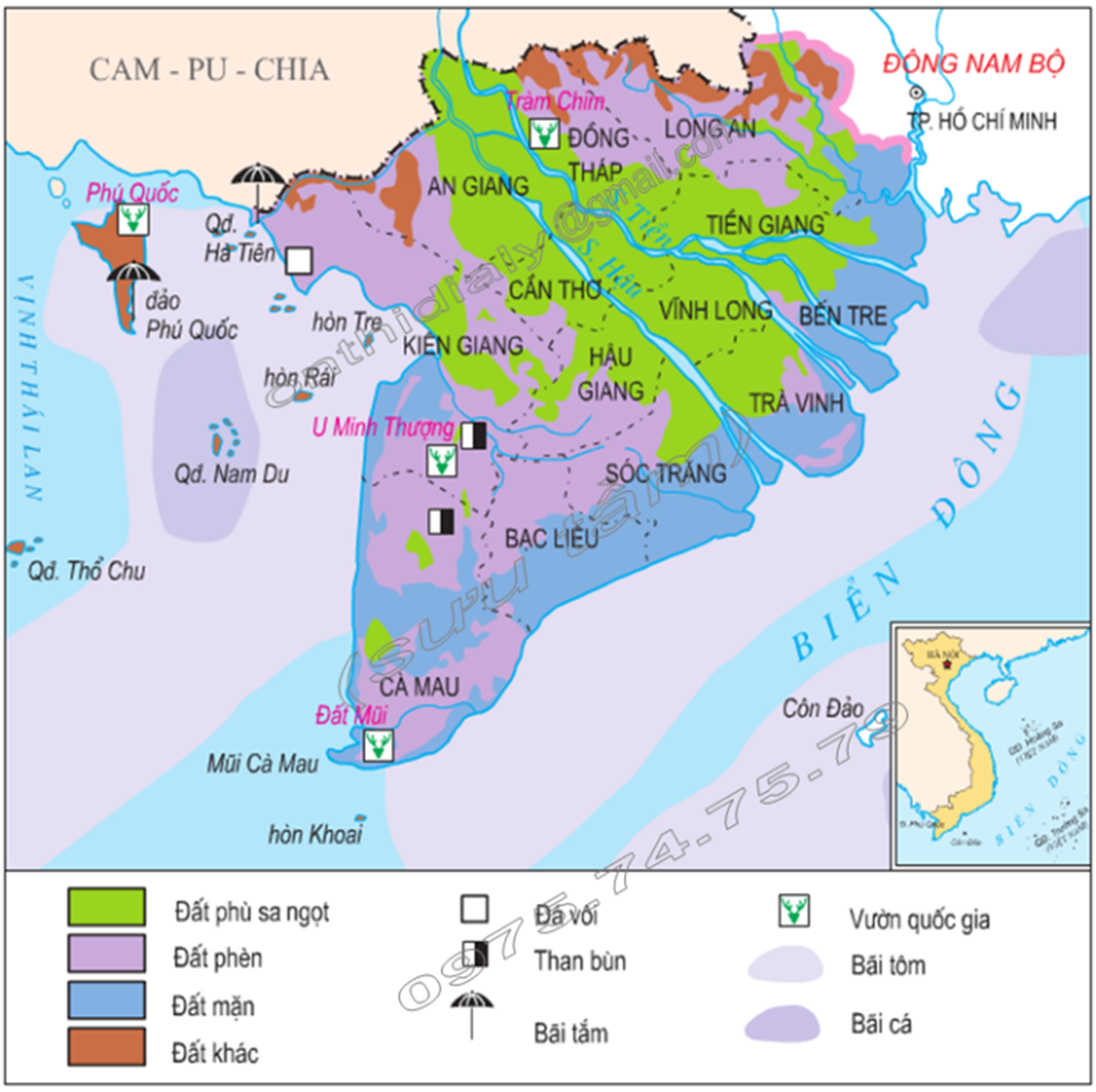 -Giới hạn:
+Bắc giáp Campuchia
+Đông giáp Đông Nam Bộ
+Tây nam giáp Vịnh Thái Lan
+Đông nam giáp biển Đông
-Ý nghĩa: thuận lợi phát triển kinh tế trên đất liền, trên biển và mở rộng quan hệ hợp tác với các nước trong tiểu vùng sông Mê Công
Nêu ý nghĩa vị trí địa lí của vùng đồng bằng sông Cửu Long?
Hình 35.1 Lược đồ tự nhiên vùng Đồng bằng sông Cửu Long
CHỦ ĐỀ: VÙNG ĐỒNG BẰNG SÔNG CỬU LONG
I/ VỊ TRÍ ĐỊA LÝ VÀ GIỚI HẠN LÃNH THỔ
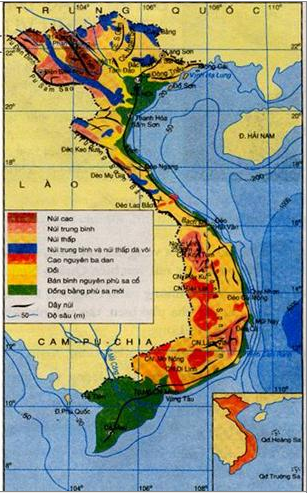 II/ ĐIỀU KIỆN TỰ NHIÊN VÀ TÀI NGUYÊN THIÊN NHIÊN
- Địa hình chủ yếu là đồng bằng, thấp và bằng phẳng.
- Khí hậu cận xích đạo nóng ẩm quanh năm.
Hình 28.1. Lược đồ địa hình Việt Nam
CHỦ ĐỀ: VÙNG ĐỒNG BẰNG SÔNG CỬU LONG
I/ VỊ TRÍ ĐỊA LÝ VÀ GIỚI HẠN LÃNH THỔ
II/ ĐIỀU KIỆN TỰ NHIÊN VÀ TÀI NGUYÊN THIÊN NHIÊN
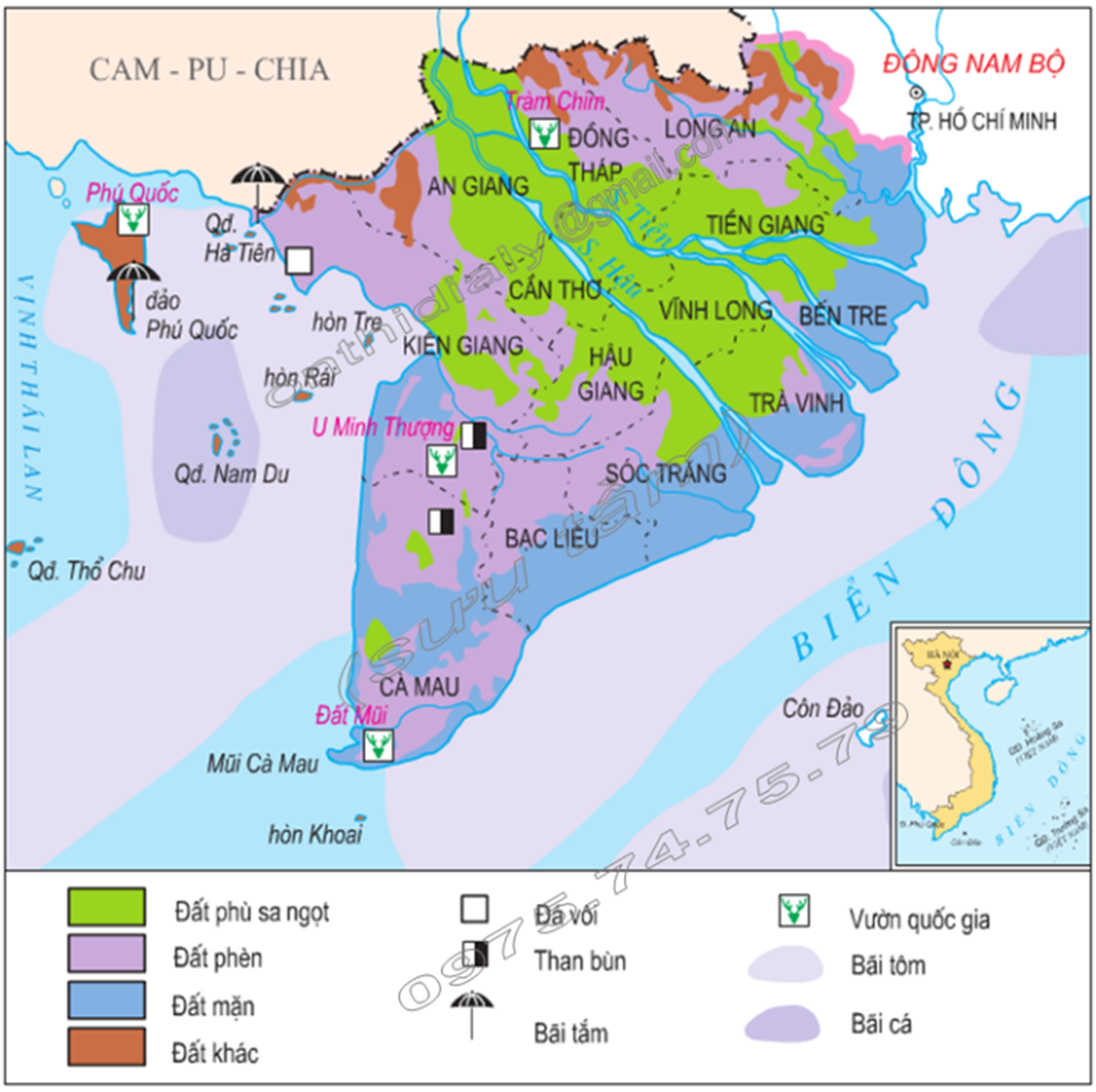 - Địa hình chủ yếu là đồng bằng, thấp và bằng phẳng.
- Khí hậu cận xích đạo nóng ẩm quanh năm.
- Đất phù sa ngọt: 1,2 triệu ha; đất mặn, đất phèn 2,5 triệu ha.
Kể tên và nêu sự phân bố các loại đất ở đồng bằng sông Cửu Long?
Hình 35.1 Lược đồ tự nhiên vùng Đồng bằng sông Cửu Long
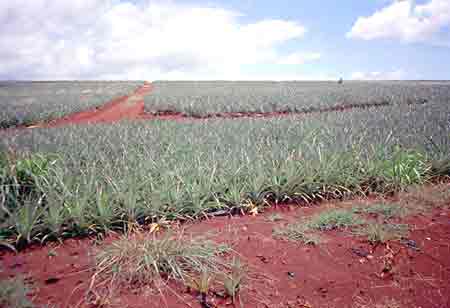 ĐẤT PHÈN
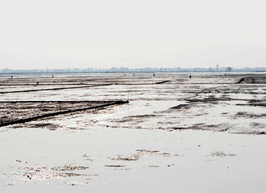 ĐẤT PHÙ SA
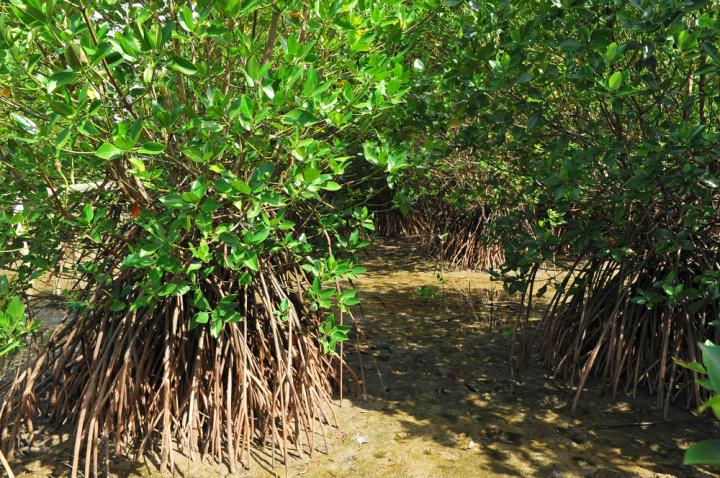 ĐẤT MẶN
CHỦ ĐỀ: VÙNG ĐỒNG BẰNG SÔNG CỬU LONG
I/ VỊ TRÍ ĐỊA LÝ VÀ GIỚI HẠN LÃNH THỔ
II/ ĐIỀU KIỆN TỰ NHIÊN VÀ TÀI NGUYÊN THIÊN NHIÊN
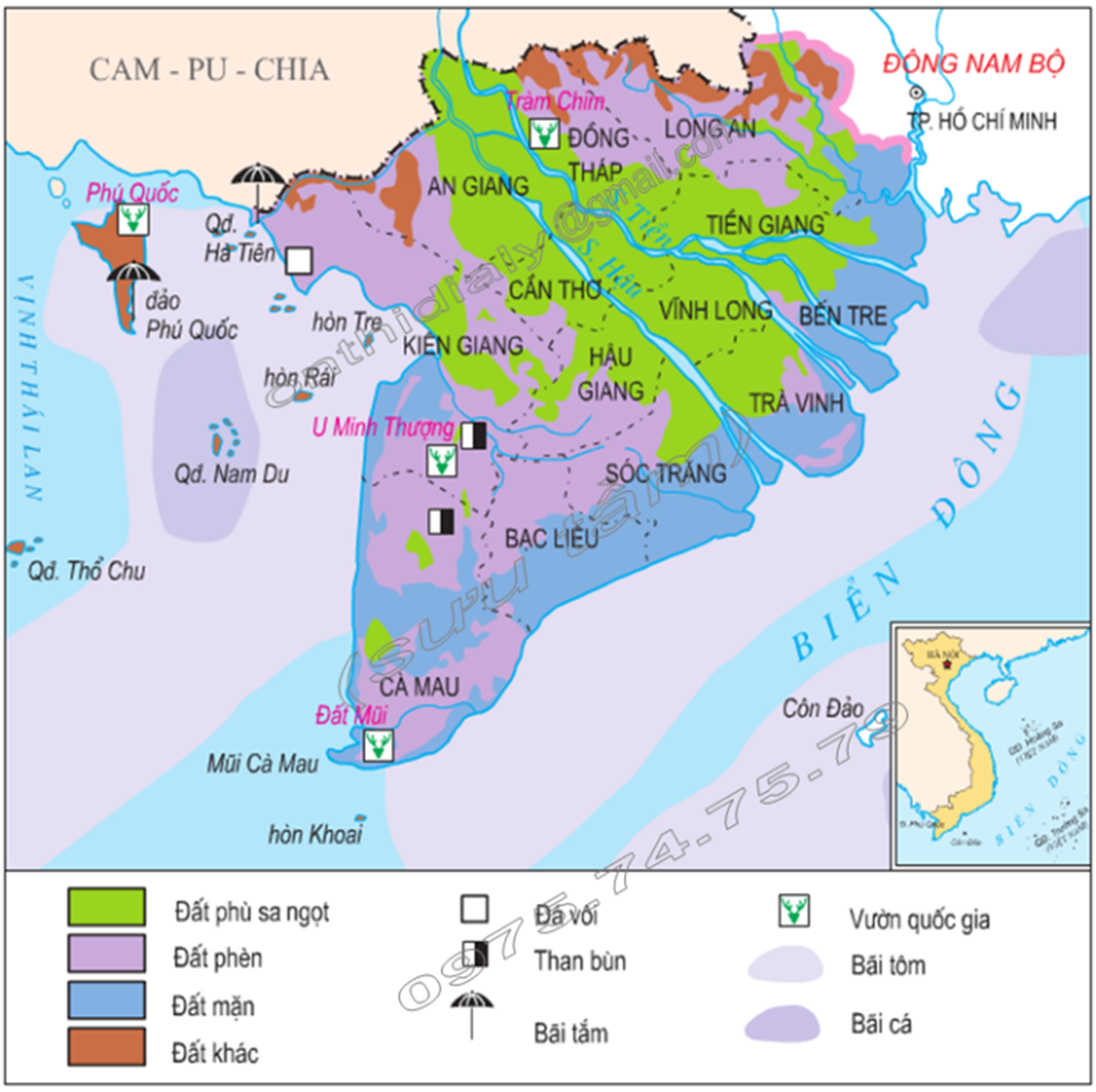 - Địa hình chủ yếu là đồng bằng, thấp và bằng phẳng.
- Khí hậu cận xích đạo nóng ẩm quanh năm.
- Đất phù sa ngọt: 1,2 triệu ha; đất mặn, đất phèn 2,5 triệu ha.
- Sông ngòi: sông Tiền, sông Hậu.
Kể tên các con sông của vùng và  nêu thuận lợi, khó khăn do sông mang lại?
Hình 35.1 Lược đồ tự nhiên vùng Đồng bằng sông Cửu Long
CHỦ ĐỀ: VÙNG ĐỒNG BẰNG SÔNG CỬU LONG
I/ VỊ TRÍ ĐỊA LÝ VÀ GIỚI HẠN LÃNH THỔ
II/ ĐIỀU KIỆN TỰ NHIÊN VÀ TÀI NGUYÊN THIÊN NHIÊN
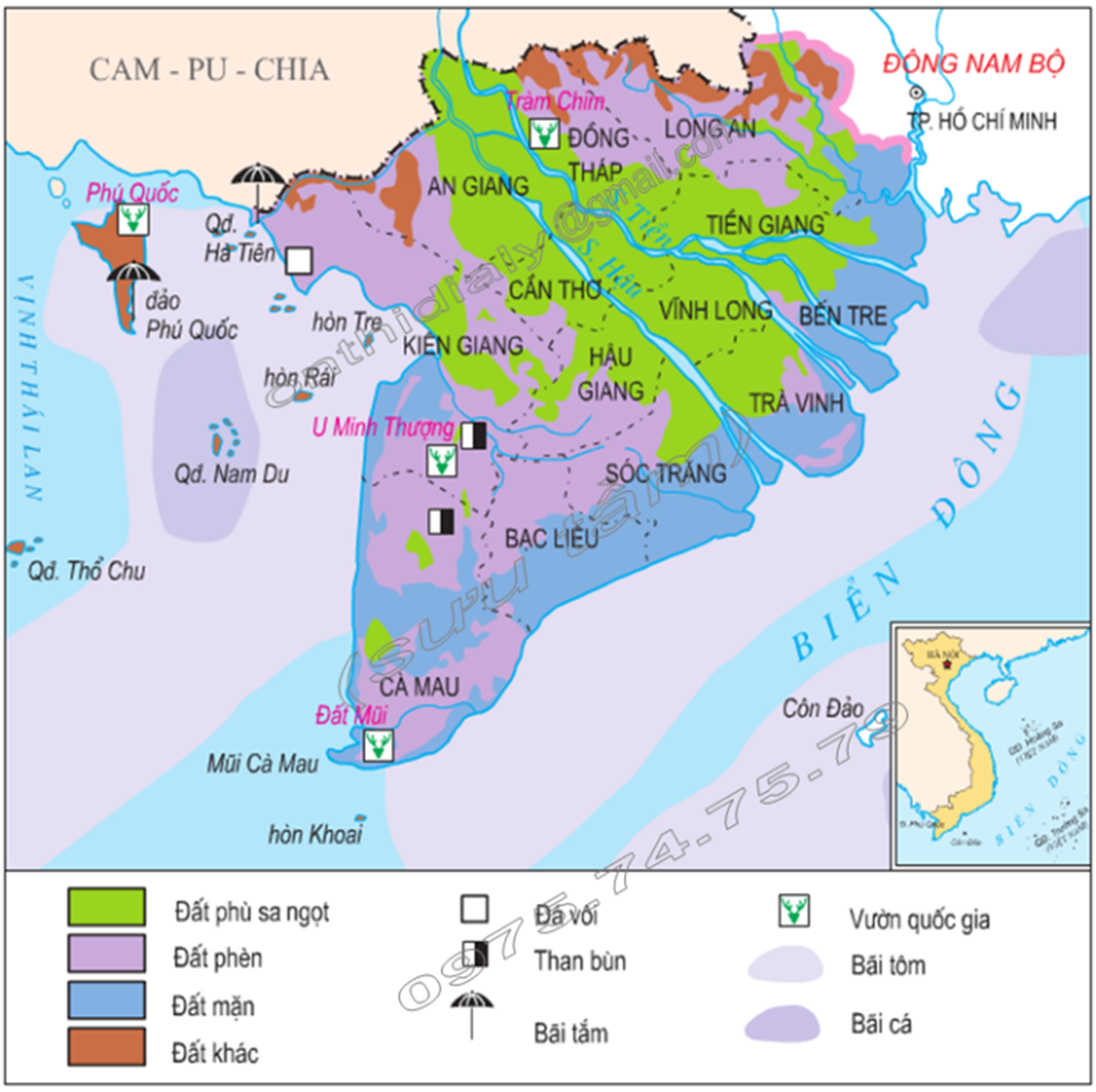 - Địa hình chủ yếu là đồng bằng, thấp và bằng phẳng.
- Khí hậu cận xích đạo nóng ẩm quanh năm.
- Đất phù sa ngọt: 1,2 triệu ha; đất mặn, đất phèn 2,5 triệu ha.
- Sông ngòi: sông Tiền, sông Hậu.
- Biển ấm quanh năm, ngư trường rộng lớn, nhiều đảo và quần đảo.
- Tài nguyên: rừng ngập mặn ven biển, khoáng sản (đá vôi, than bùn)
Hình 35.1 Lược đồ tự nhiên vùng Đồng bằng sông Cửu Long
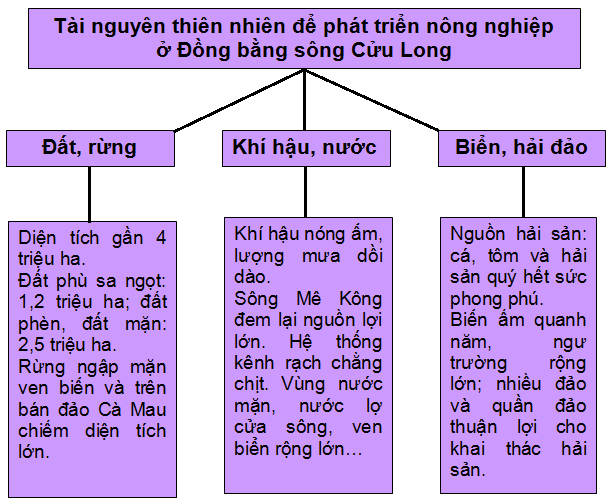 Dựa vào sơ đồ 35.2 nhận xét thế mạnh về TNTN ở ĐBSCL để sản xuất lương thực, thực phẩm?
Hình 35.2. Sơ đồ tài nguyên thiên nhiên để phát triển nông nghiệp ở Đồng bằng sông Cửu Long
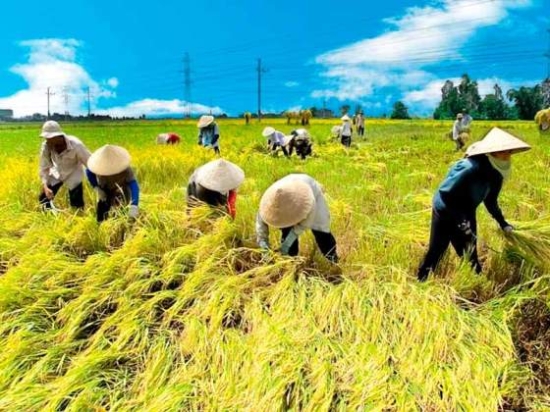 Trồng lúa
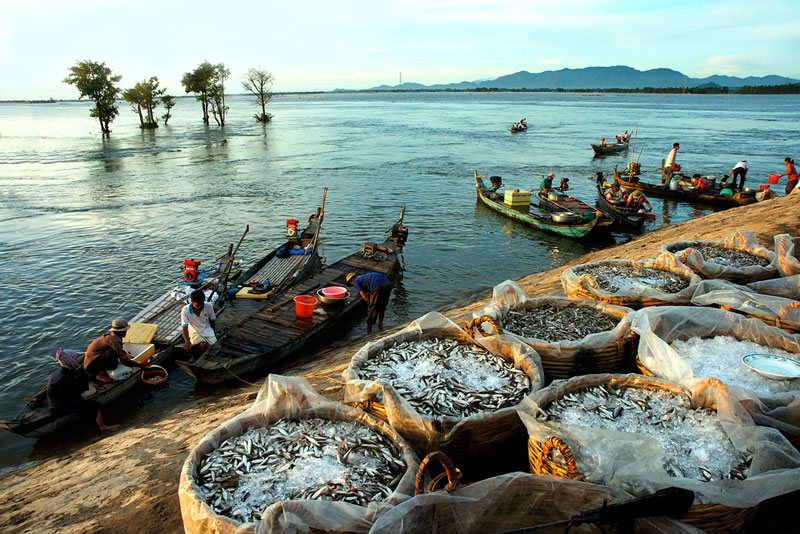 Đánh bắt hải sản
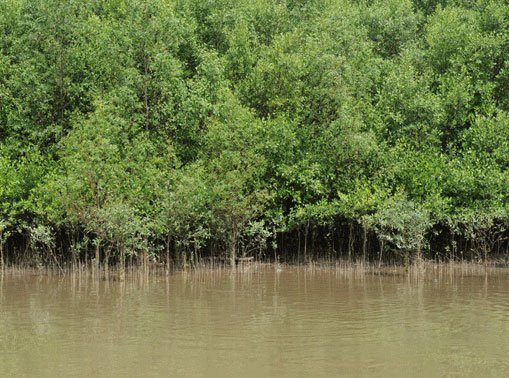 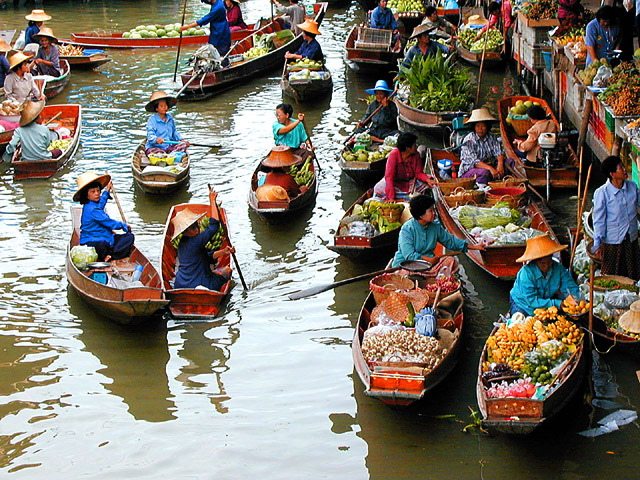 Trồng rừng
Buôn bán trên sông
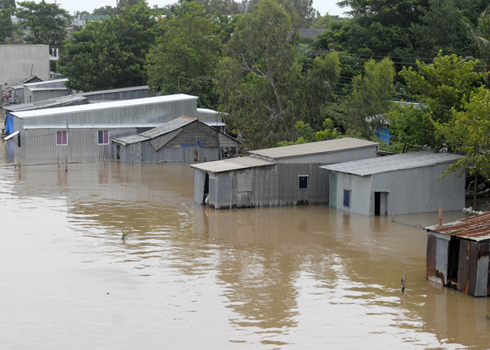 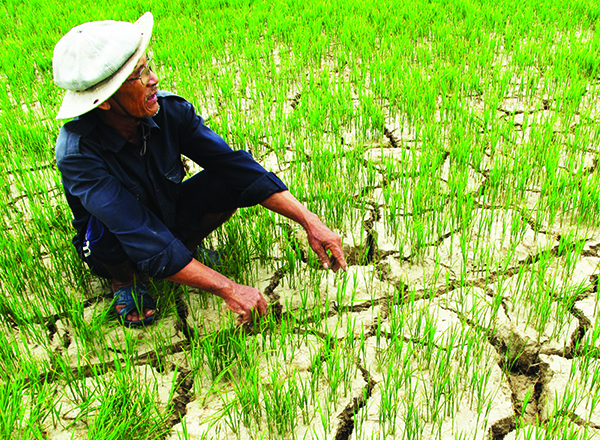 Lũ lụt
Hạn hán
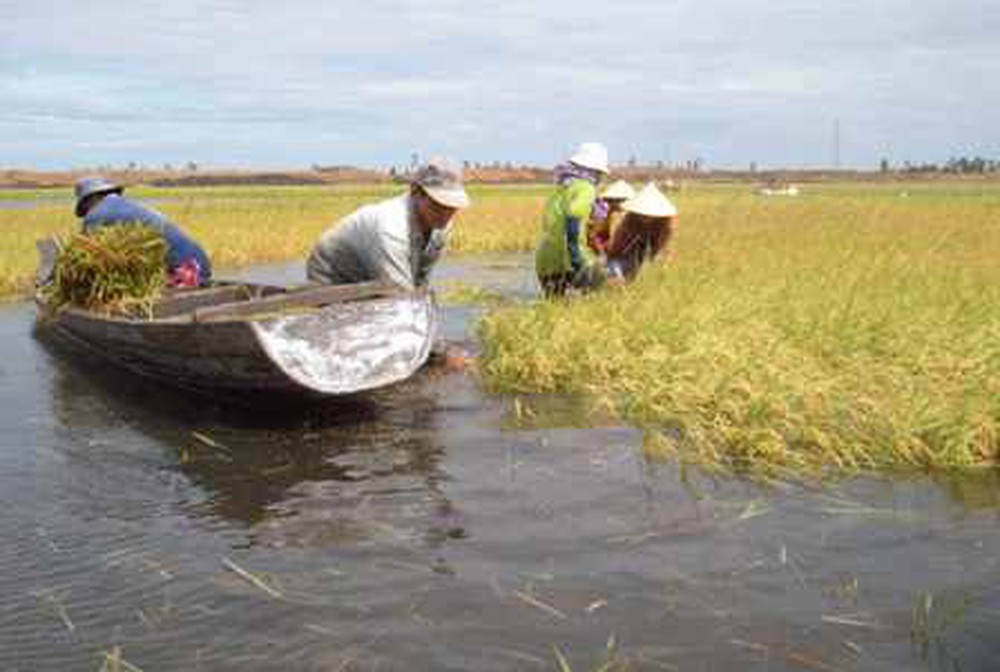 Nêu 1 số khó khăn chính về mặt tự nhiên của vùng?
Lũ lụt
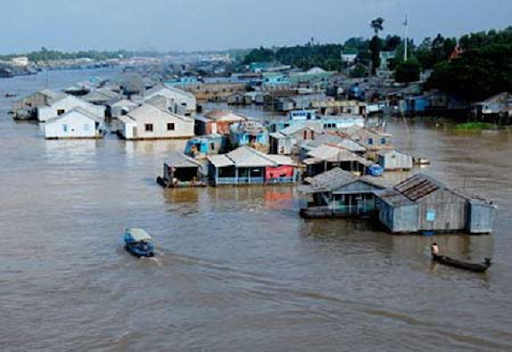 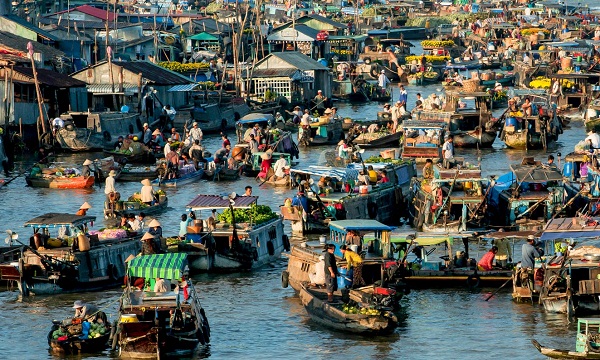 Sống chung với lũ
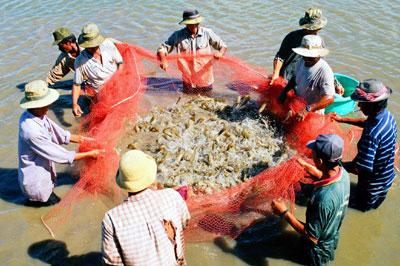 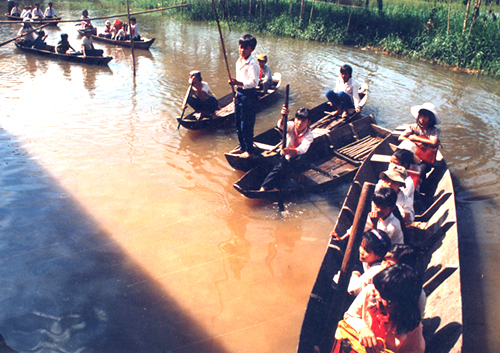 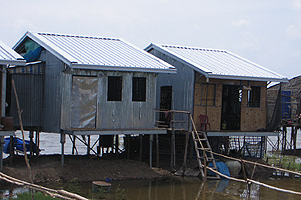 Làm nhà tránh lũ
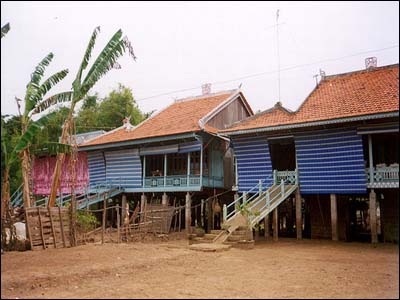 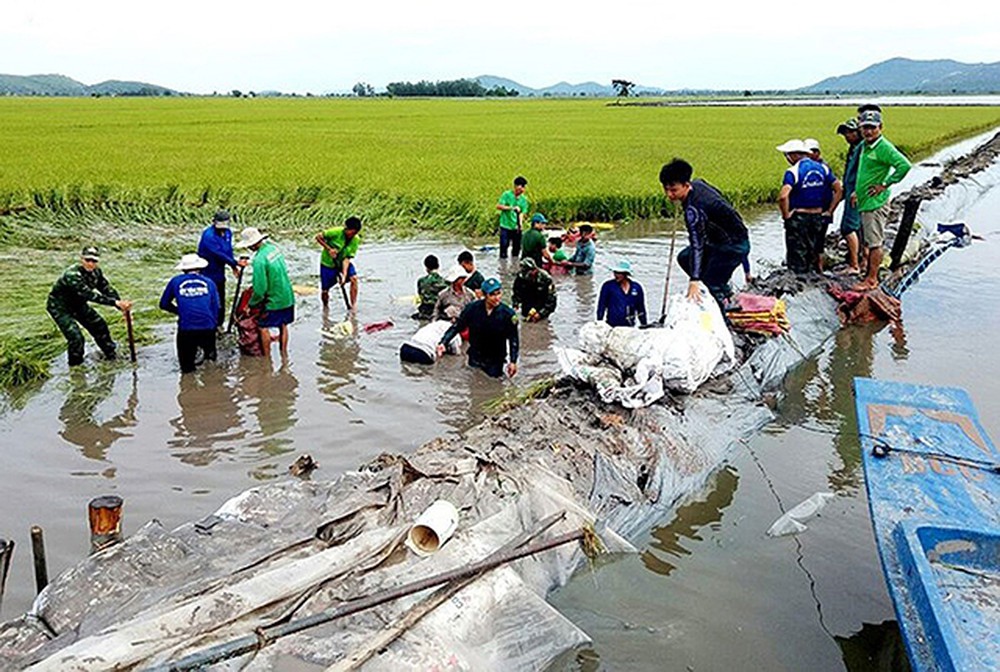 Đắp đê, bờ bao
CHỦ ĐỀ: VÙNG ĐỒNG BẰNG SÔNG CỬU LONG
I/ VỊ TRÍ ĐỊA LÝ VÀ GIỚI HẠN LÃNH THỔ
Nhận xét tình hình dân cư, xã hội ở Đồng bằng sông Cửu Long so với cả nước?
II/ ĐIỀU KIỆN TỰ NHIÊN VÀ TÀI NGUYÊN THIÊN NHIÊN
III/ ĐẶC ĐIỂM DÂN CƯ, XÃ HỘI
- Là vùng đông dân, thành phần dân tộc: Kinh, Hoa, Khơ me, Chăm.
Dựa vào nội dung SGK cho biết dân số và thành phần dân tộc của vùng?
Bảng 35.1: Một số chỉ tiêu phát triển dân cư, xã hội vùng ĐBSCL năm 1999.
CƠ SỞ HẠ TẦNG,TRỒNG RAU THEO MÔ HÌNH 4.0 Ở ĐỒNG BẰNG SÔNG CỬU LONG GIAI ĐOẠN 2020.
Các tỉnh Đồng bằng sông Cửu Long khẩn trương ứng phó nước lũ đang lên nhanh, nhiều dự án phát triển kinh tế để năm 2020 trở thành vùng Công nghiệp trọng điểm.
CHỦ ĐỀ: VÙNG ĐỒNG BẰNG SÔNG CỬU LONG
I/ VỊ TRÍ ĐỊA LÝ VÀ GIỚI HẠN LÃNH THỔ
II/ ĐIỀU KIỆN TỰ NHIÊN VÀ TÀI NGUYÊN THIÊN NHIÊN
III/ ĐẶC ĐIỂM DÂN CƯ, XÃ HỘI
- Là vùng đông dân, thành phần dân tộc: Kinh, Hoa, Khơ me, Chăm.
- Trình độ dân trí chưa cao, nhưng người dân có kinh nghiệm sản xuất nông nghiệp hàng hóa.
CỦNG CỐ
1/ Nêu thế mạnh về 1 số tài nguyên thiên nhiên để phát triển kinh tế - xã hội ở Đồng bằng sông Cửu Long?
Đất gần 4 triệu ha.
Rừng ngập mặn ven biển và trên bán đảo Cà Mau chiếm diện tích lớn.
Khí hậu nóng ẩm quanh năm, lượng mưa dồi dào.
Sông Mê Công đem lại nguồn lợi lớn, hệ thống kênh rạch chằng chịt. Vùng nước mặn, nước ngọt, nước lợ.
Nguồn hải sản phong phú. Biển ấm quanh năm, ngư trường rộng lớn, nhiều đảo và quần đảo -> khai thác hải sản.
CỦNG CỐ
2/ Nêu những đặc điểm chủ yếu về dân cư, xã hội ở Đồng bằng sông Cửu Long. Tại sao phải đặt vấn đề phát triển kinh tế đi đôi với nâng cao mặt bằng dân trí và phát triển đô thị ở vùng?
- Là vùng đông dân.
- Có người Kinh, Khơ-me, Chăm, Hoa.
- Tỉ lệ gia tăng tự nhiên bằng mức bình quân cả nước.
- GDP/người, tỉ lệ người lớn biết chữ, tỉ lệ dân số thành thị thấp hơn cả nước.
- Tỉ lệ hộ nghèo thấp hơn và tuổi thọ trung bình cao hơn cả nước.
- Tỉ lệ người lớn biết chữ, tỉ lệ dân số thành thị thấp hơn cả nước.
=> Các yếu tố dân trí và dân cư thành thị có tầm quan trọng đặc biệt trong công cuộc đổi mới, nhất là công cuộc xây dựng miền Tây Nam Bộ trở thành vùng động lực kinh tế.